O uso de multiplataformas e micro serviços em automação de processos
Christian Marcondes 
Diretor de Tecnologia e Inovação 
Automate Brasil
[Speaker Notes: Bom dia a todos, primeiramente gostaria de agradecer a iima e a todos os organizadores deste evento maravilhoso 
Eu sou Christian, diretor de tecnologia e inovação da Automate Brasil e quero apresentar um pouquinho da nossa empresa]
SOBRE A AUTOMATE BRASIL
PROJETOS
ÁGEIS
SUSTENTAÇÃO
TREINAMENTOS
Desde 2010 ajudamos centenas de empresas a robotizar os seus processos, para que seus colaboradores possam focar atividades de progresso e criação. Temos orgulho em dizer que somos a primeira empresa do Brasil focada 100% em RPA.
Nossos serviços de consultoria atendem todas as atividades do universo RPA, desde licenciamento até o desenvolvimento de projetos, suporte treinamento e alocação
CONSULTORIA
LICENCIAMENTOS
AUTOMATE BRASIL, AUTOMAÇÃO SEM LIMITES
AUTOMATE.COM.BR
SOBRE A AUTOMATE BRASIL
ALGUNS DOS NOSSOS CLIENTES
AUTOMATE.COM.BR
AMBIENTES MONOLÍTICOS
Desenvolvimento de sistemas
Projetos centralizados e estruturados (waterfall)
Equipes grandes especialistas na mesma arquitetura 
Mais fácil de estimar e gerenciar 
Melhor aproveitamento do cenário tecnológico até então
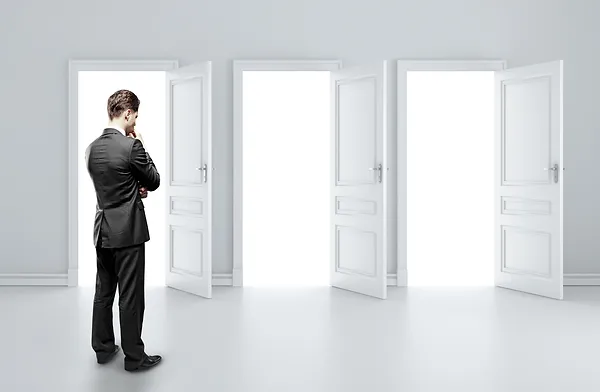 Ambiente RPA 
Seguiam o mesmo princípio de gestão e controles 
Pouca diversidade de plataformas confiáveis e acessíveis 
A fidelidade em uma única plataforma reduzia custos de infra e curva de aprendizado
AUTOMATE.COM.BR
[Speaker Notes: Até pouco tempo atrás, uma empresa escolhia uma bandeira para sustentar: 
Nós desenvolvemos em Java e usamos a plataforma X de RPA. 

E isso fazia muito sentido porque as ferramentas e soluções disponíveis não se integravam facilmente umas com outras
Fora que não tínhamos tantas opções assim para ficar escolhendo. 
Isso facilitava a criação da equipe e a gestão do projeto 

Em RPA vivíamos um cenário muito parecido: 
O cliente escolhia uma plataforma e centralizava todas as automações nela. 
Assim como em desenvolvimento, as opções eram limitadas e profissionais experientes eram raríssimos. 
As plataformas muitas vezes ainda rodavam onPremisse e algumas possuíam a opção de adquirir a licenças pagando apenas manutenção anualmente.]
A TRANSIÇÃO PARA MULTIPLATAFORMAS
Novas linguagens e plataformas de RPA estão surgindo a todo momento 
Disponibilidade de profissionais com experiências diversas
Arquiteturas em micro serviços e clusterização
Servidores em cloud 
Contratos de subscrição anual
Novos recursos com valores e soluções distintas
Linguagens open source
AUTOMATE.COM.BR
[Speaker Notes: Mas, desde o ano passado, eu venho notando uma mudança na postura dos clientes quanto a desenvolvimento e automações de processos. 

Novas linguagens e plataformas de RPA estão surgindo a todo momento 
É mais fácil encontrar profissionais com experiência em plataformas ou linguagens diferentes do que buscar vários de uma única tecnologia 
Com novas arquiteturas de desenvolvimento em micro serviços e clusterização de serviços, a integração se tornou mais fácil 

As ferramentas de RPA agora possuem servidores cloud e contratos de subscrição
Com a integração de soluções de hiper automação, e human in the loop nas plataformas, 
ferramentas diferentes podem ser combinadas para oferecer cenários melhores
E ainda temos linguagens open source que podem complementar ou substituir automações em plataforma]
DESAFIOS DA AUTOMAÇÃO MULTIPLATAFORMAS
Múltiplas plataformas de RPA oferecem certas resistências que podem inviabilizar um projeto
Padronização da comunicação entre tarefas
Centralização dos logs
Interface para suporte e parametrização 
Interface para acompanhamento da operação
AUTOMATE.COM.BR
[Speaker Notes: Mas, para o mundo das automações,  identificamos desafios mais específicos que precisamos enfrentar: 
As plataformas oferecem recursos de comunicação entre tarefas internas, a maioria oferece recursos externos, mas só mais complicados e limitados
Se a interface não for bem clara entre estas tarefas, os testes e a manutenção vai ficar bem difícil 
Ter que abrir cada uma das plataformas para acompanhar os logs que passam de uma ferramenta para outra também vai deixar muito mais difícil o trabalho da equipe de suporte 
O ideal é que sua operação, os responsáveis pelo processo, consigam acompanhar os resultados das automações, se já é difícil para os profissionais de tecnologia se adequarem em usar ferramentas e interfaces diferentes, fazer isso para a operação é muito mais complicado]
SRS CLOUD – GOVERNANÇA MULTIPLATAFORMAS
Plataforma cloud ou OnPremisse 
Integração nativa com as melhores plataformas do mercado 
Permite a governança de automações sem plataforma (em código aberto)
Solução 100% nacional 
Pacotes de contração flexíveis e modulares
AUTOMATE.COM.BR
[Speaker Notes: Foi a pedido dos nossos clientes que desenvolvemos a nossa plataforma SRS Cloud 
Uma plataforma de governança extremamente flexível e robusta para integrar as principais plataformas do mercado. 

Ela foi desenvolvida utilizando os melhores conceitos de arquitetura e segurança disponíveis hoje, 
Sistemas de cofre de senhas para as credenciais e usuários
Comunicação criptografada com chaves independentes
E armazenamento de dados apartado por cliente.]
GOVERNANÇA INDEPENDENTE DA PLATAFORMA
Padronização do desenvolvimento 
Centralização dos logs e registros de auditoria
Controle de parâmetros e credenciais 
Unificação dos agendamentos 
Integração e acionamento remoto de tarefas por API
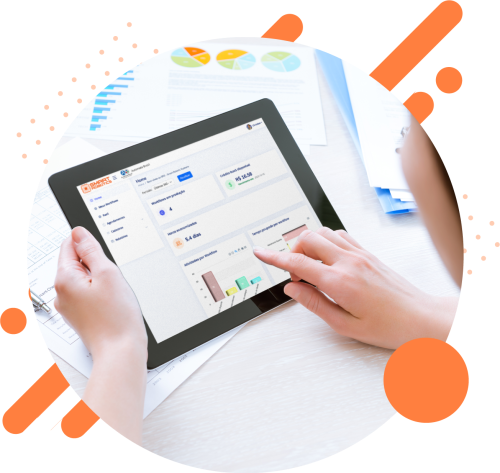 Acionamento manual 
Gestão de filas
Controle de mensagens e alertas automáticos por E-mail, Discord, MS Teans e Slack.
Gestão de certificados digitais
Relatórios de acompanhamento e resultados
AUTOMATE.COM.BR
[Speaker Notes: Com ela você pode começar um processo em Automation Anywhere, passar para uma tarefa em UIPath e finalizar em um script Python
Tudo isso ficará transparente para os programadores que vão utilizar uma interface via API padronizada de comunicação entre as tarefas 
Os resultados de acompanhamento ficam registrados de forma centralizada facilitando o suporte e rastreabilidade de erros 
Ele acompanha um ambiente de governança para as áreas de negócio acompanharem suas tarefas e interagirem com filas e execuções
Isso permite que um gestor da operação possa validar informações e até executar uma tarefa a partir do seu celular durante uma reunião]
LIBERDADE É A CHAVE
AUTOMATE.COM.BR
[Speaker Notes: Mas acho que a coisa mais importante de tudo isso é a liberdade 
Muitas empresas começaram em uma plataforma lá atras e hoje já não sabem se estão tendo acesso a todos os benefícios do RPA com ela. 
Algumas possuem muitos recursos novos de hiper automação, mas eles vieram com valores exorbitantes, outras investiram muito pouco e ficamos órfãos de recursos que solucionaria muitos problemas
Isso sem falar em automações em Python ou outras linguagens fáceis de aprender e totalmente gratuitas, mas não oferece uma base de gerenciamento mínima para acompanhar as automações. 
Parece que não importa qual plataforma você aposte, em algum tempo surge a sensação de que apostou no cavalo errado
Por isso eu convido vocês a visitar nosso site e nosso stand aqui na feira para que conversemos um pouco sobre como podemos ajuda-los a alcançar esta liberdade.]
OBRIGADO PELO SEU TEMPO!
CONTATOS
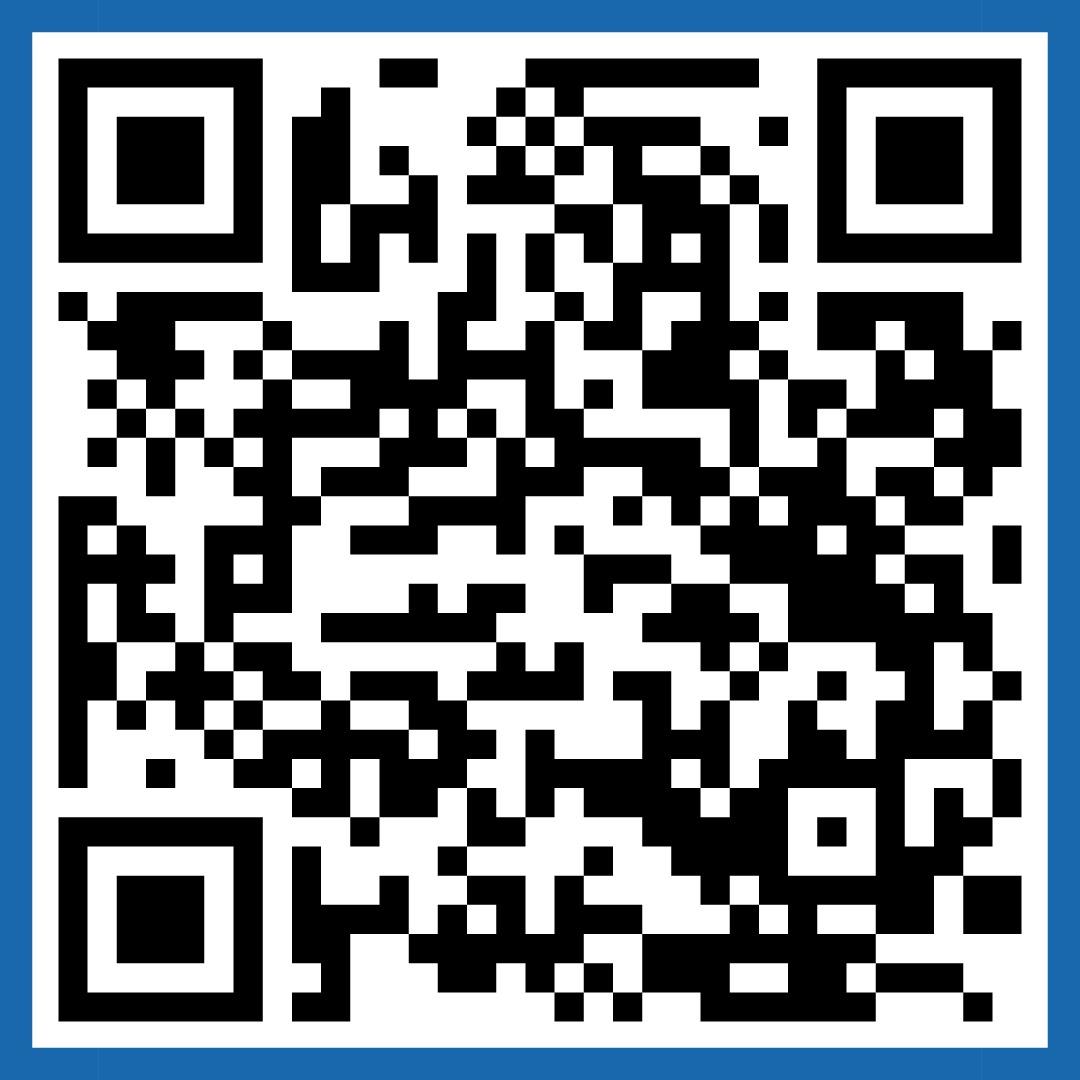 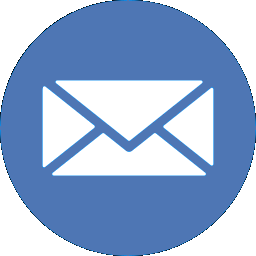 comercial@automate.com.br
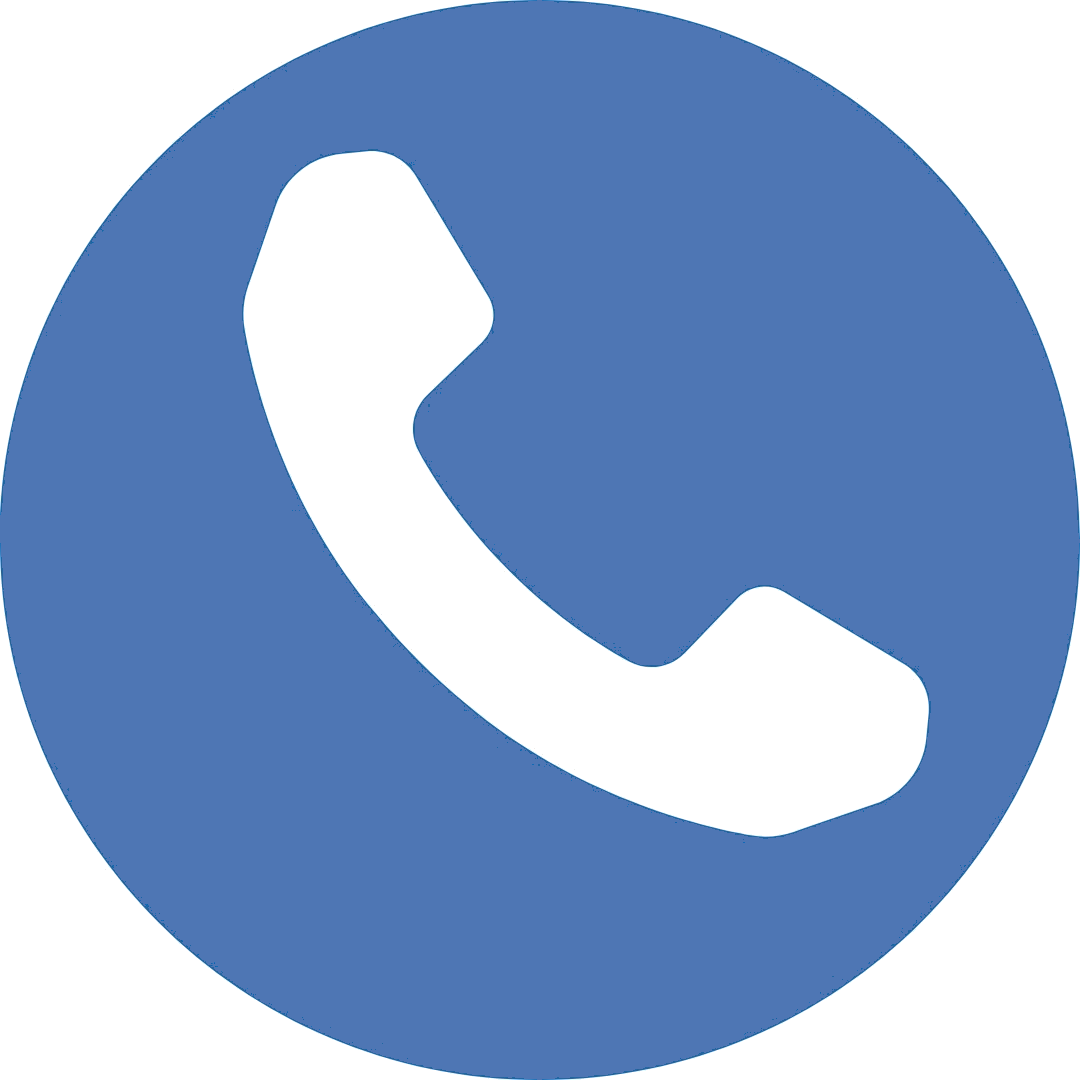 55 (11) 2653-2649
/company/Automate-Brasil
automatebrasil
@AUTOMATEBRASIL
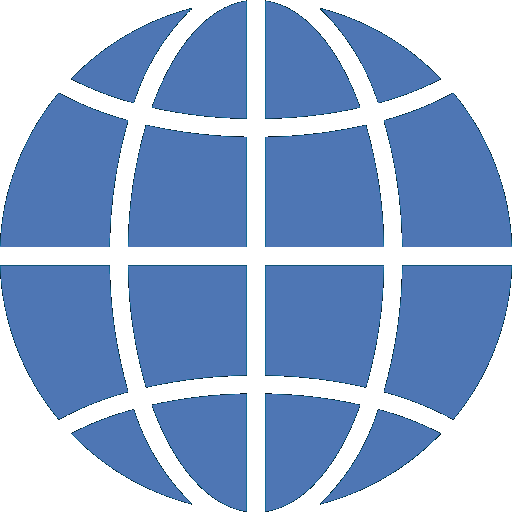 www.automate.com.br
AUTOMATE.COM.BR
[Speaker Notes: Bom pessoal, esta era a mensagem que eu queria compartilhar com vocês, espero minha apresentação gere frutos para novas ideias para vocês neste ramo que eu tanto amo. 
Reforço meu convite, por favor, fiquem a vontade para me procurar no nosso stand da Automate Brasil, 

Muito obrigado e boa feira a todos]